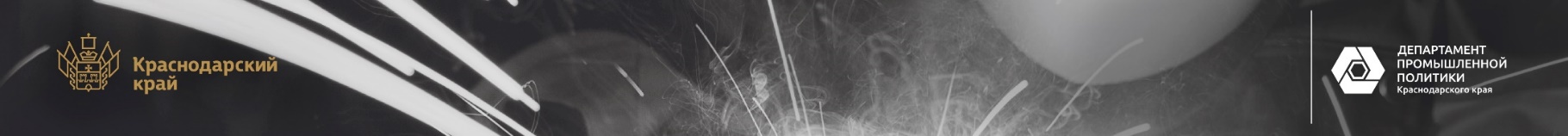 5 шагов регистрации на Промышленном портале Краснодарского края
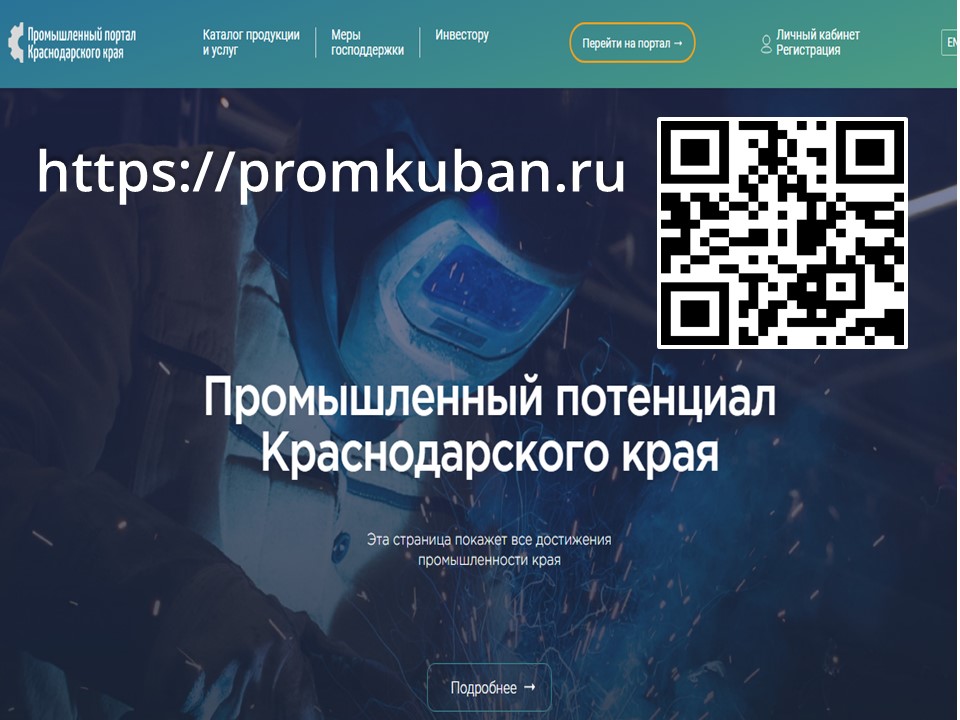 https://promkuban.ru/
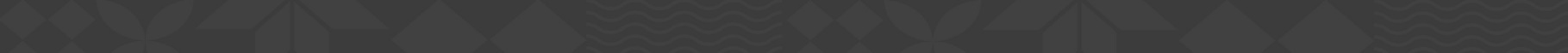 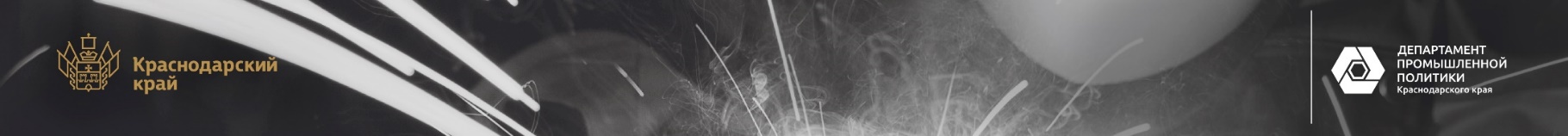 5 шагов регистрации на Промышленном портале Краснодарского края
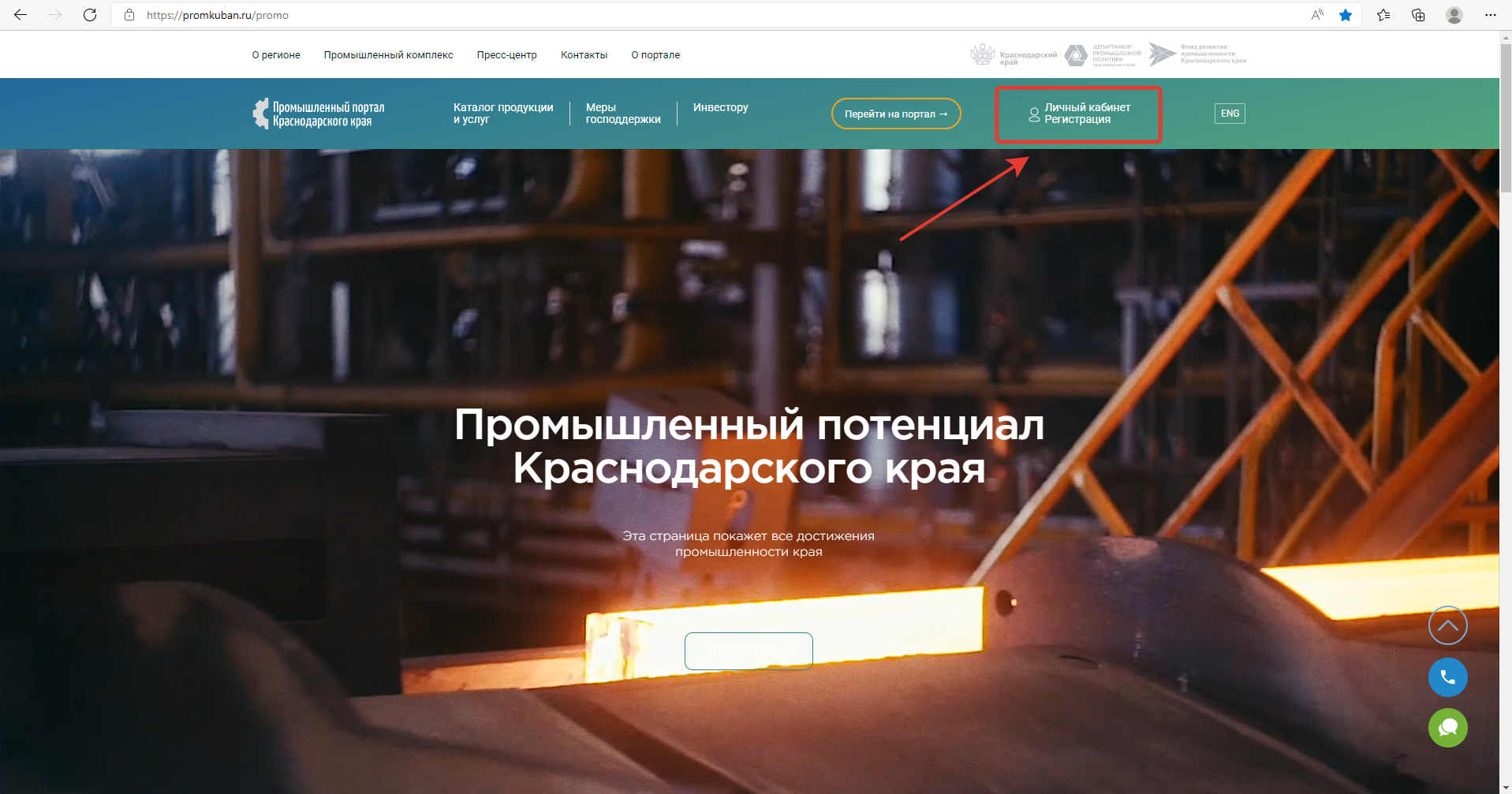 1 шаг. Зайти в «Личный кабинет» на www.promkuban.ru, 
нажать кнопку «Регистрация»
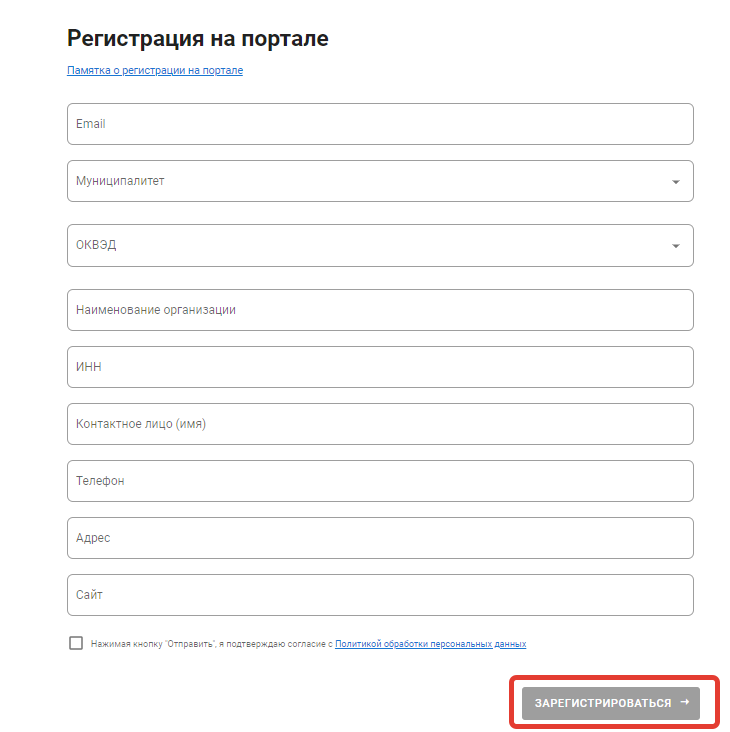 2 шаг. Заполнить информацию
 о компании и нажать кнопку «Сохранить»
Cлайд 2
www.dppkk.ru
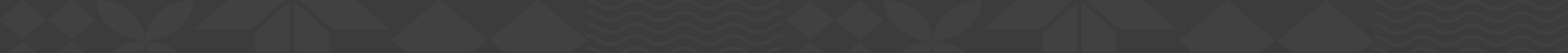 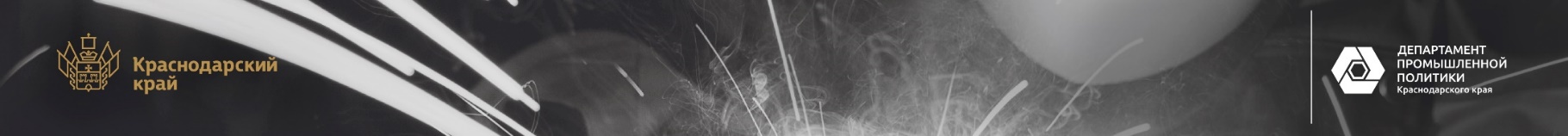 5 шагов регистрации на Промышленном портале Краснодарского края
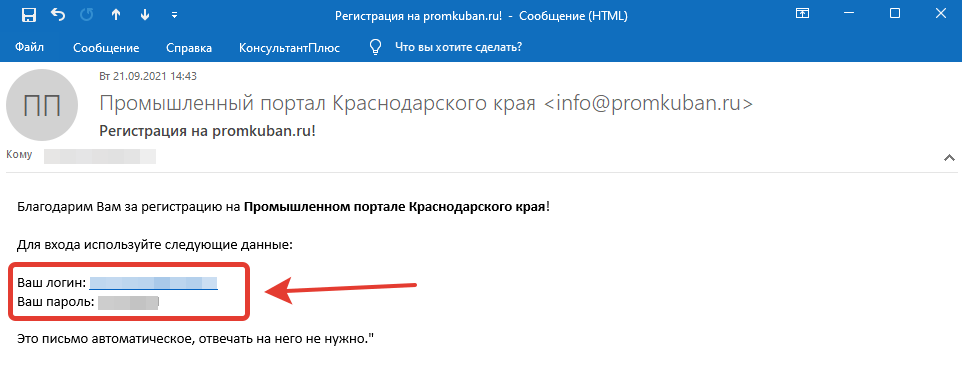 3 шаг. Получить логин и пароль
 на электронную почту, предоставленную при заполнении информации
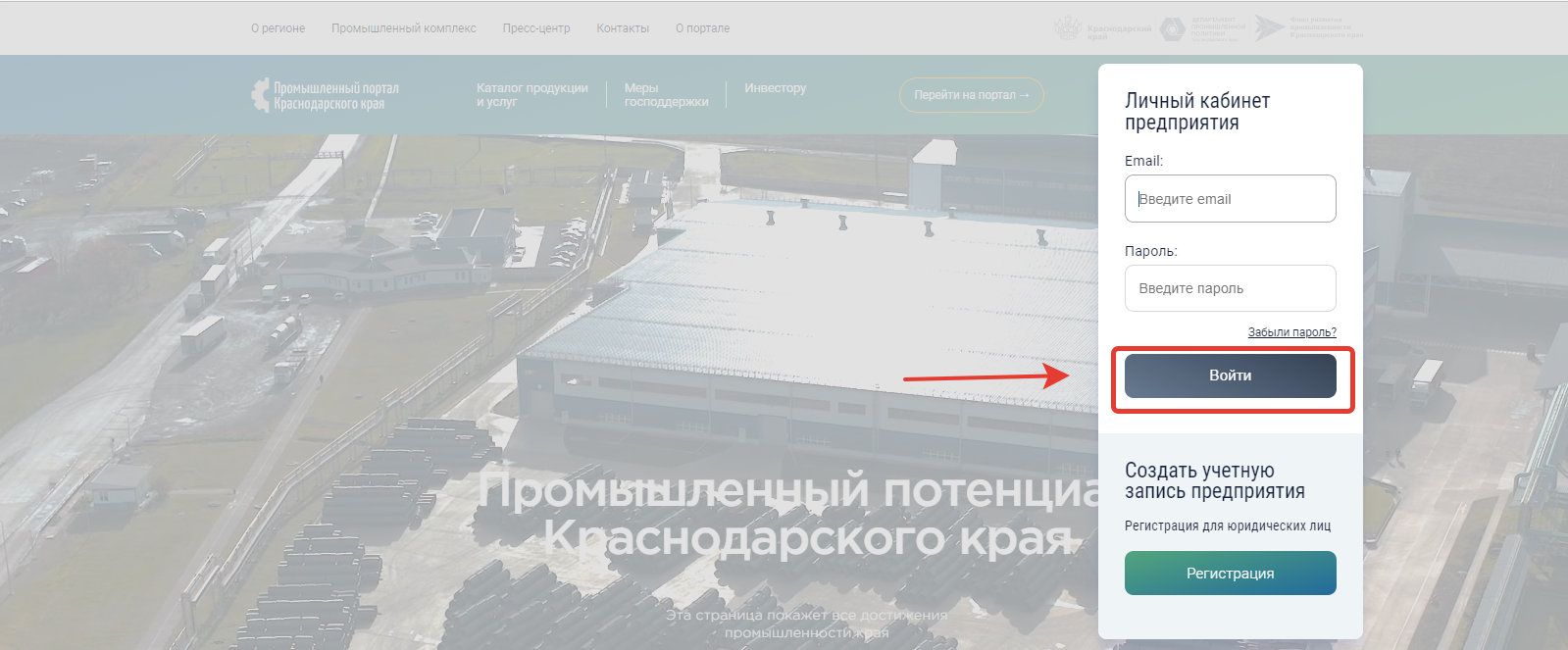 4 шаг. Зайти
в «Личный кабинет», воспользовавшись полученным логином
 и паролем
Cлайд 2
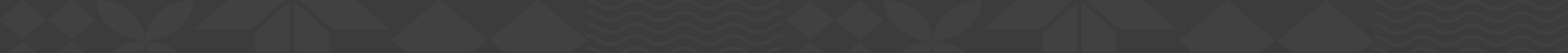 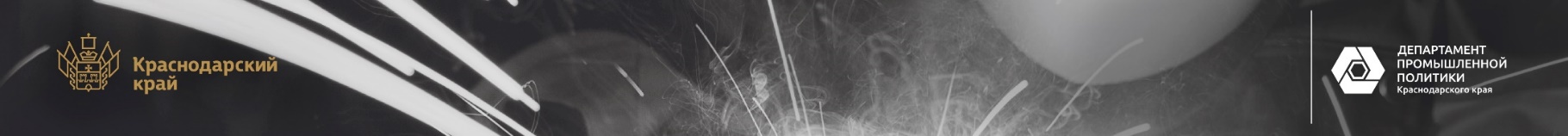 5 шагов регистрации на Промышленном портале Краснодарского края
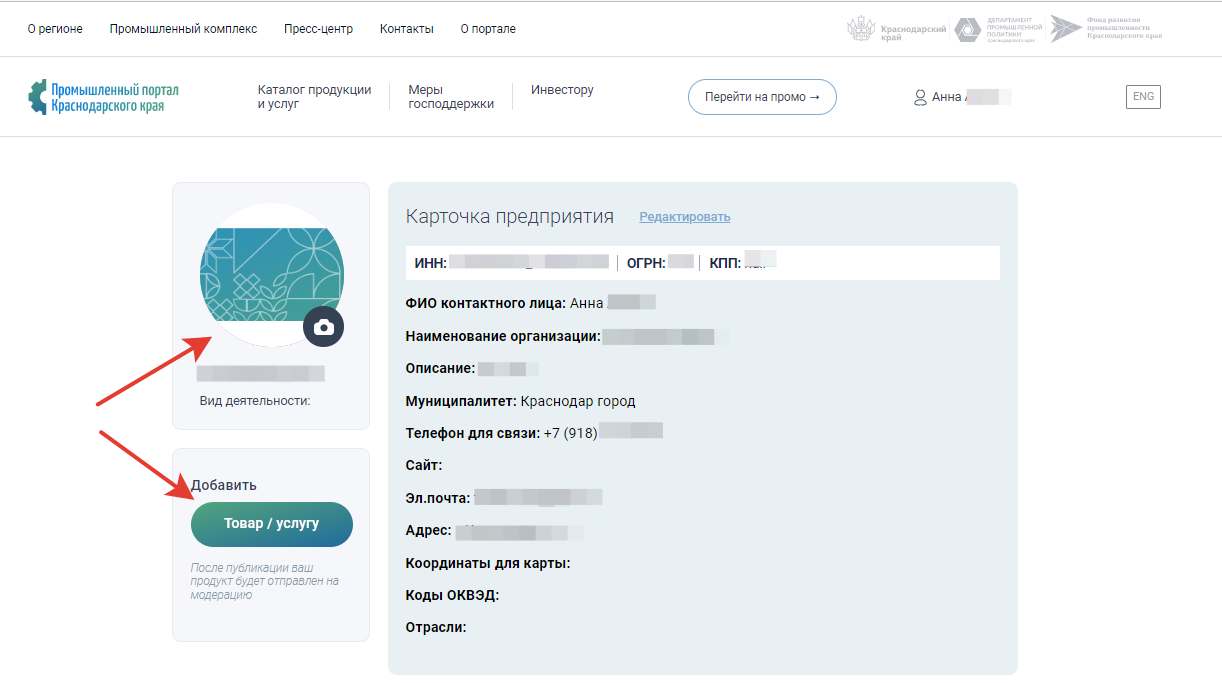 5 шаг.
Добавить
логотип, 
товары
и услуги
компании
Запросы цены на товар или компетенцию, которые производитель разместил
 на Промышленном портале, 
поступают на указанную
 при регистрации электронную почту
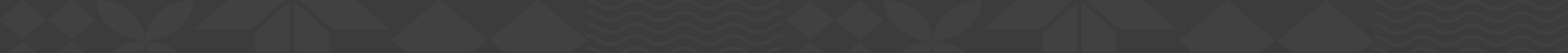